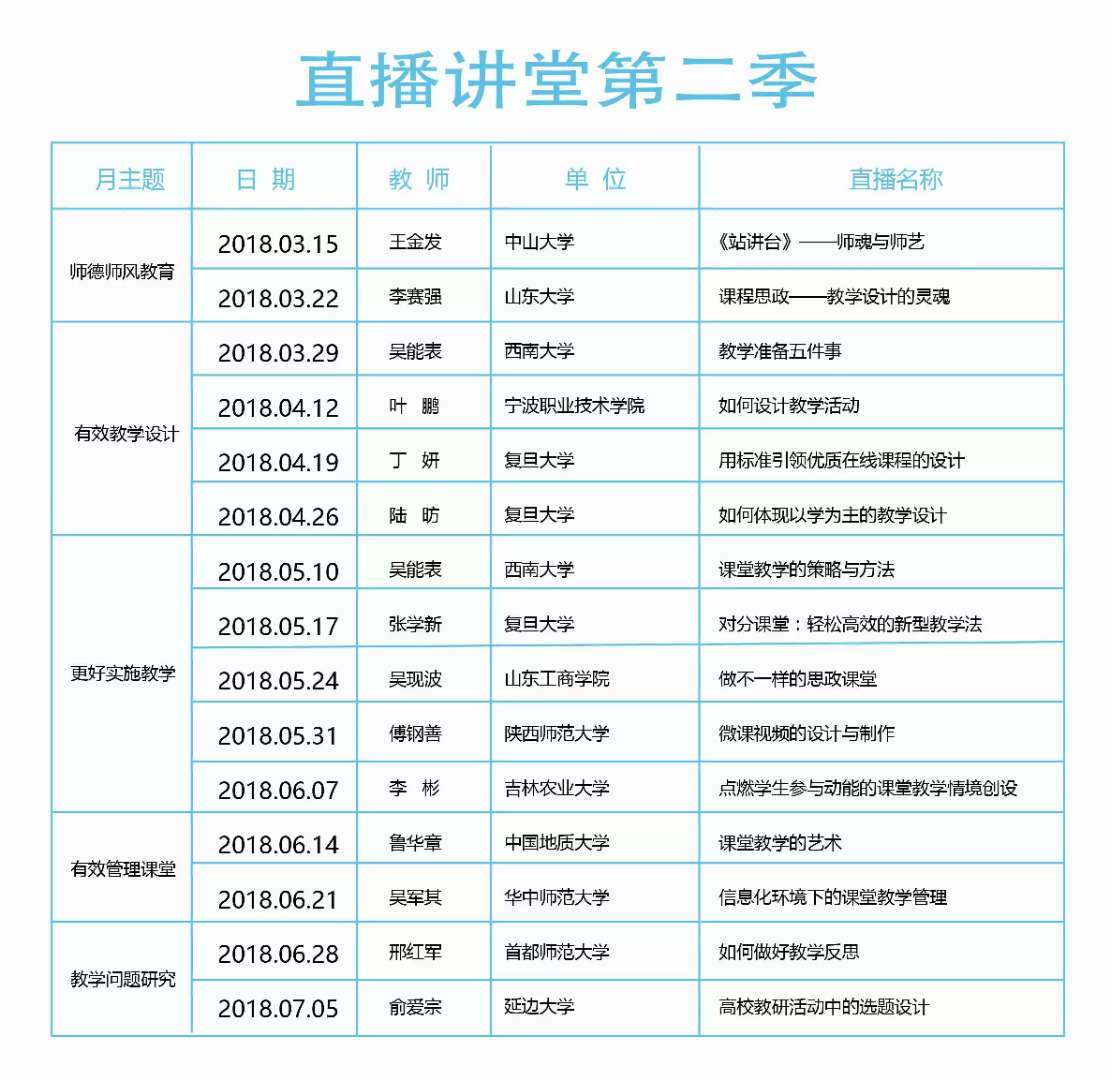 超星教师发展直播课堂第二季
登录学习说明（2018）



潍坊医学院教务处
教师发展中心
超星直播课堂——网页版
网址：http://wfmc.ctld.chaoxing.com/portal
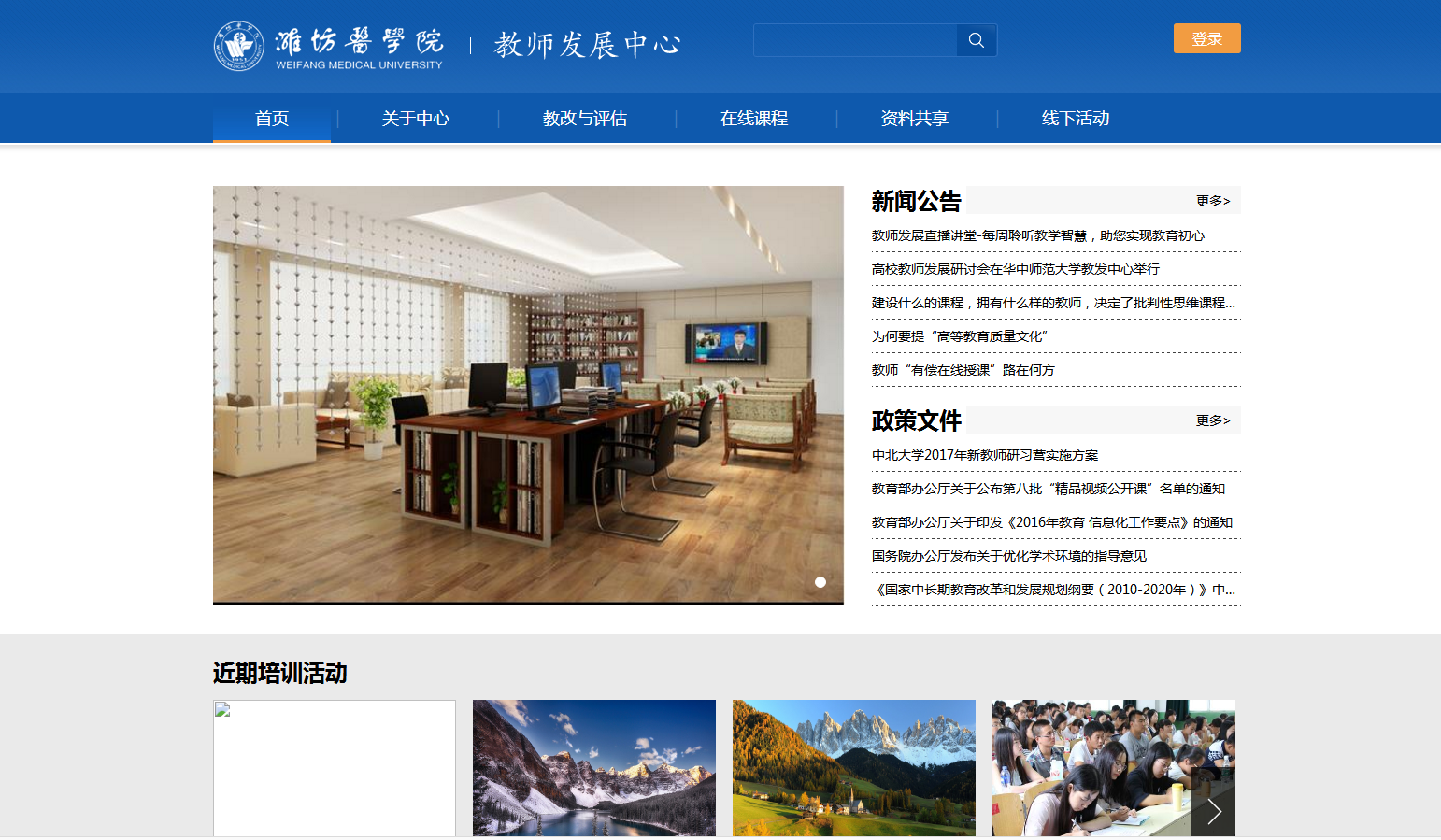 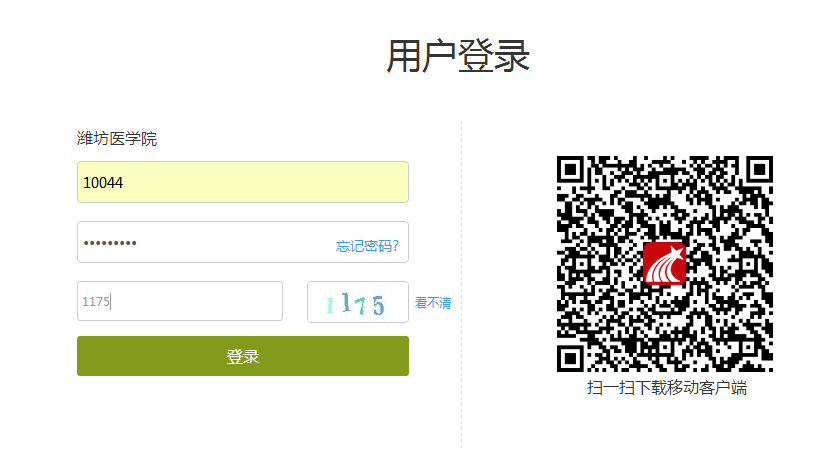 工号：（上网认证工号）
密码：123456
验证码：
点击：登录
工号登录
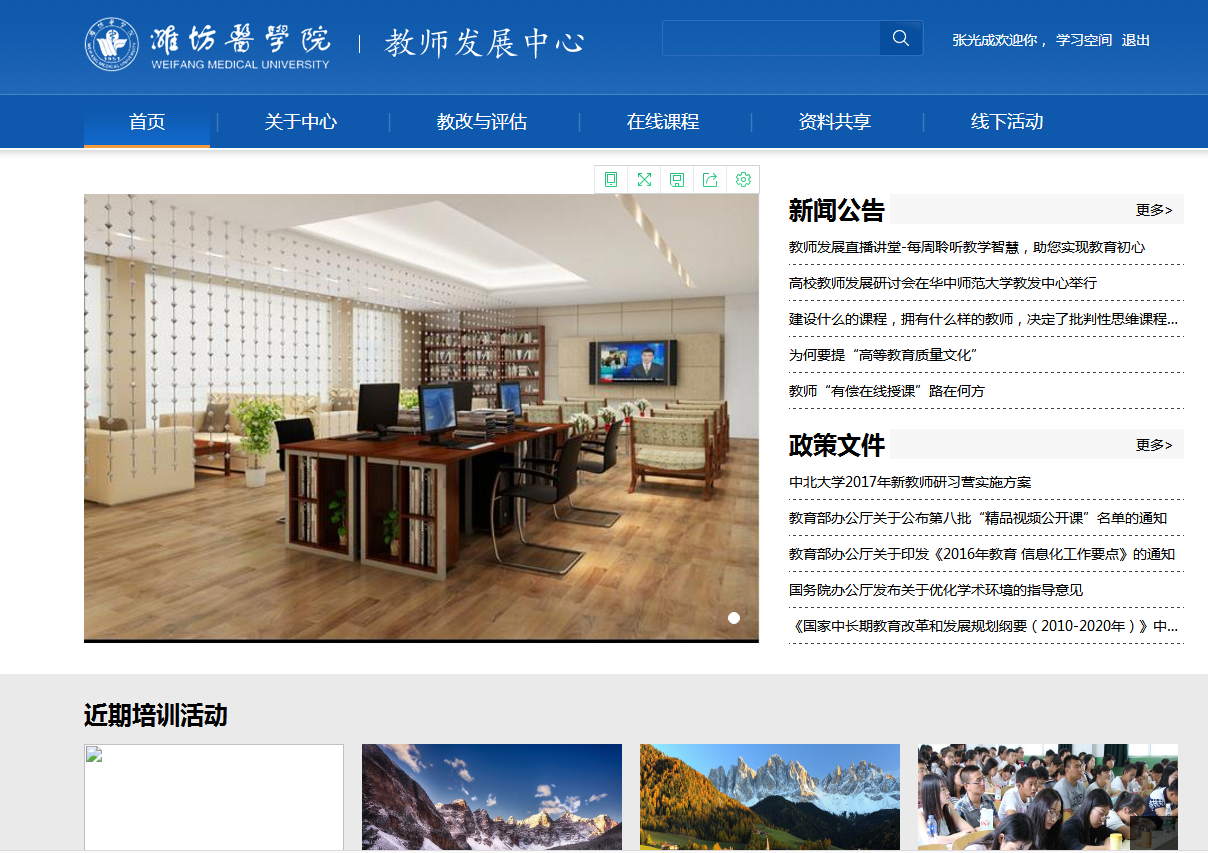 点击：学习空间
登录个人学习空间：点击“线上进修”
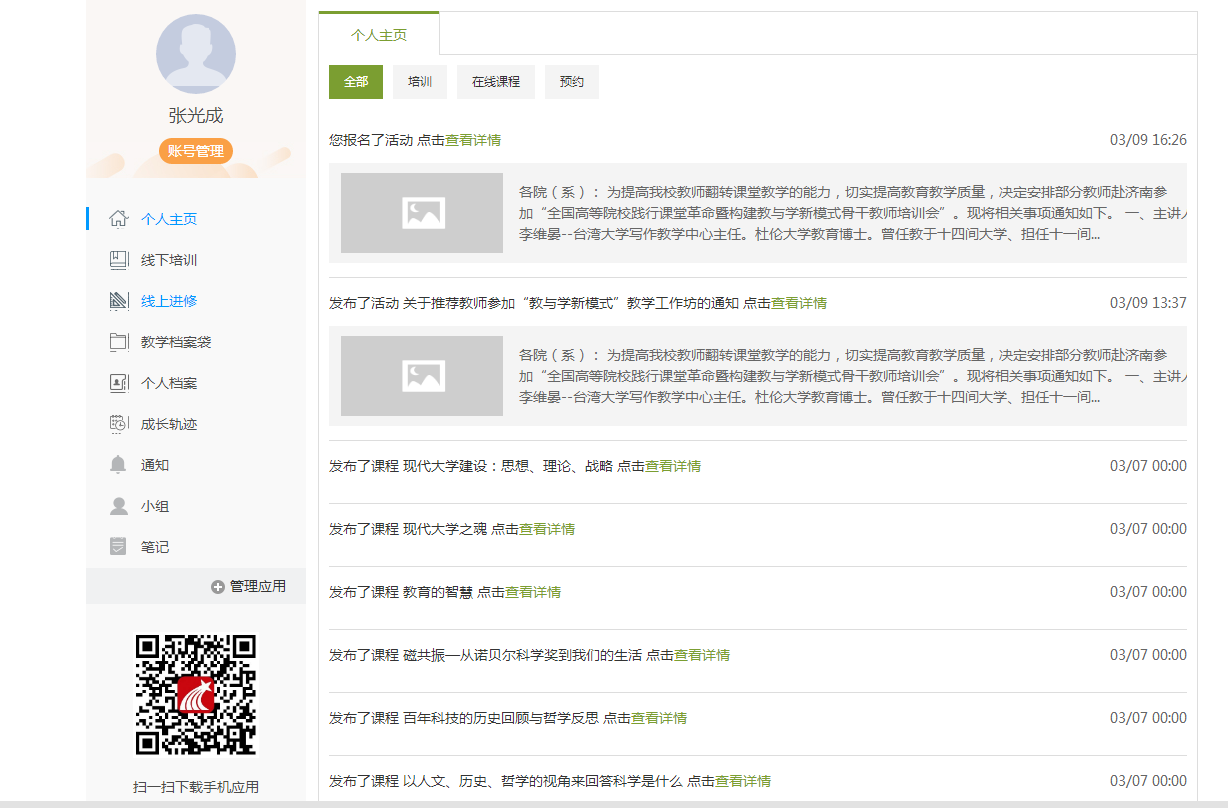 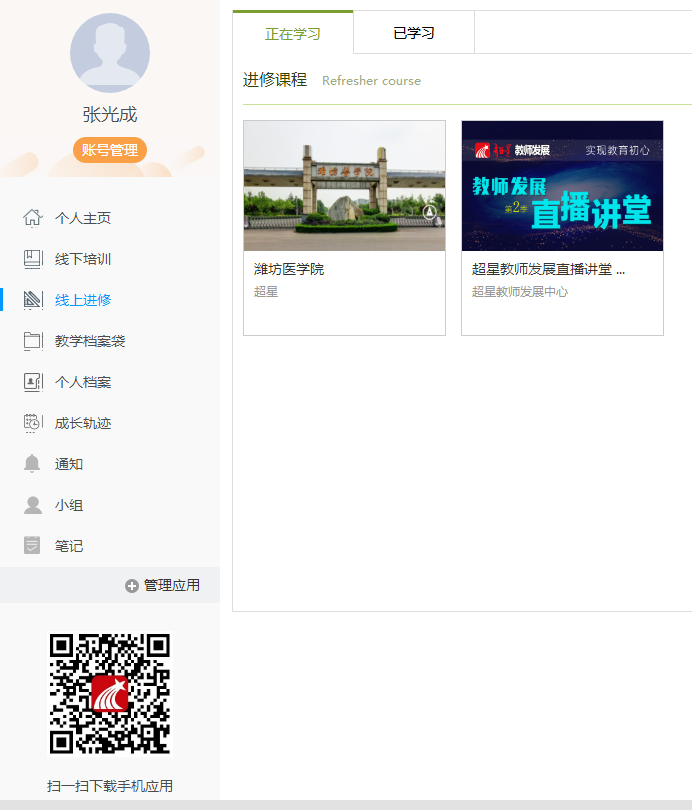 4月26日直播内容：
直播课堂内容页面
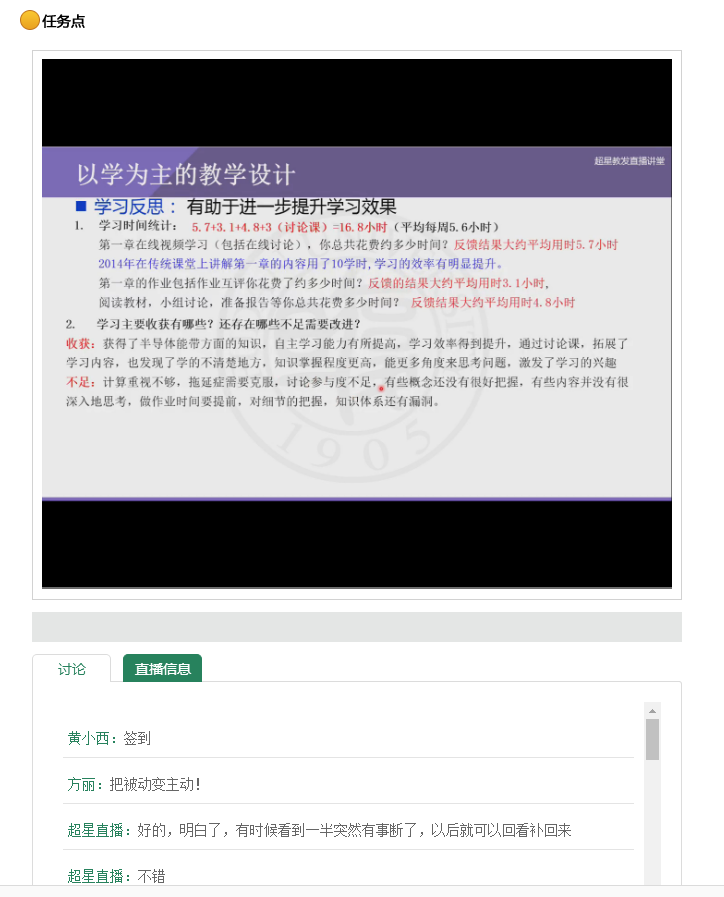 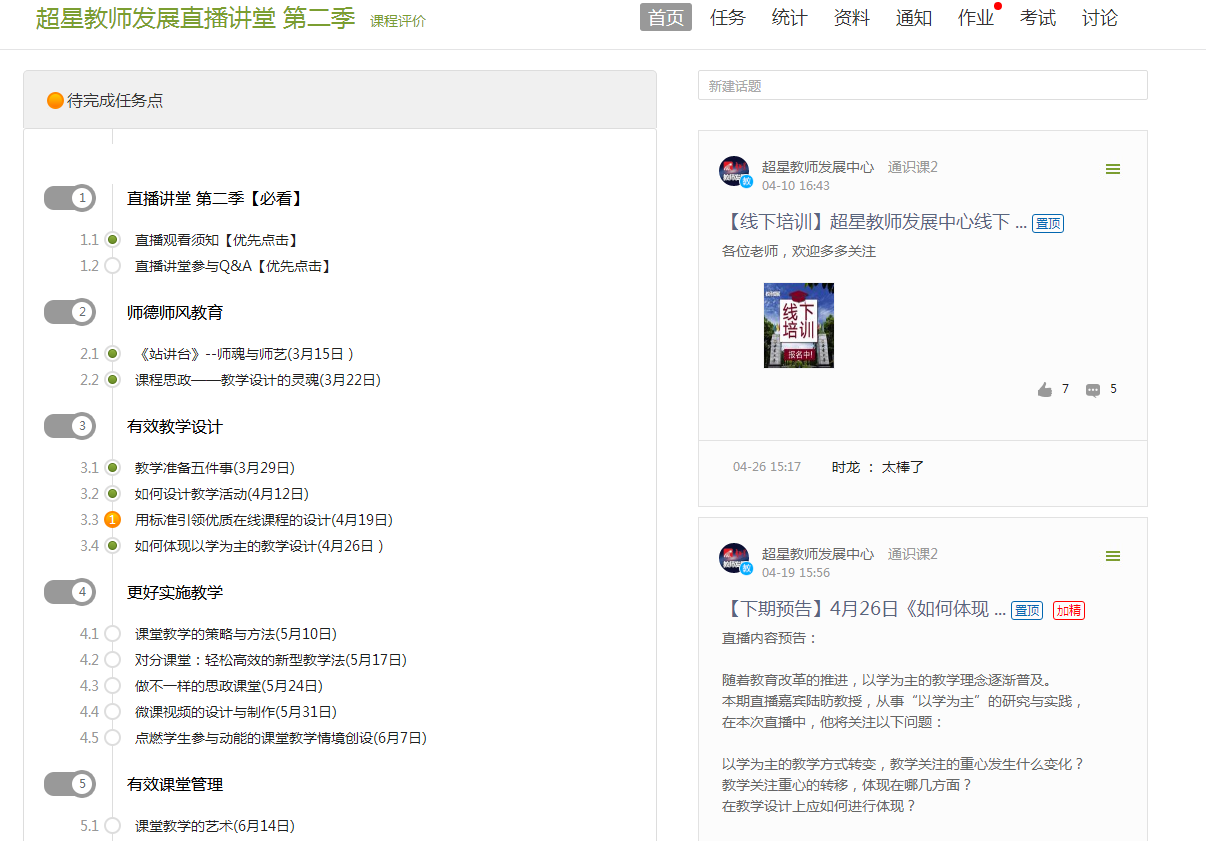 超星直播课堂——学习通版
1.扫码下载学习通APP
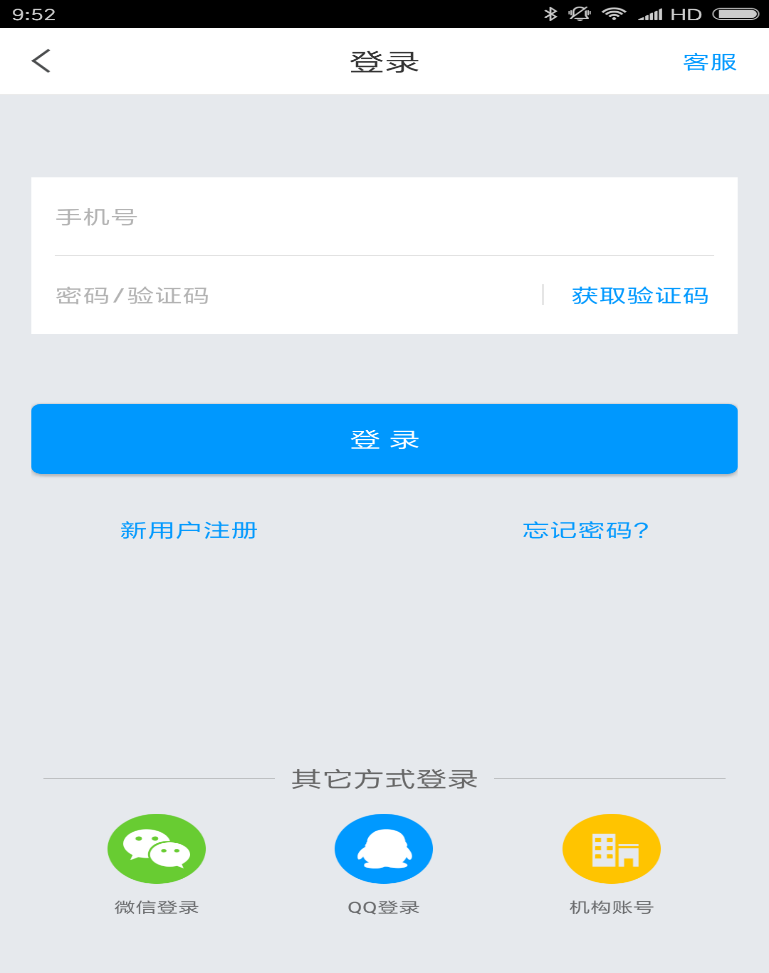 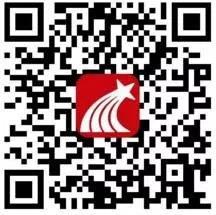 2.选择机构账号登录
3.填写机构名称：

    潍坊医学院

工号：（上网认证工号）

密码：123456

点击登录
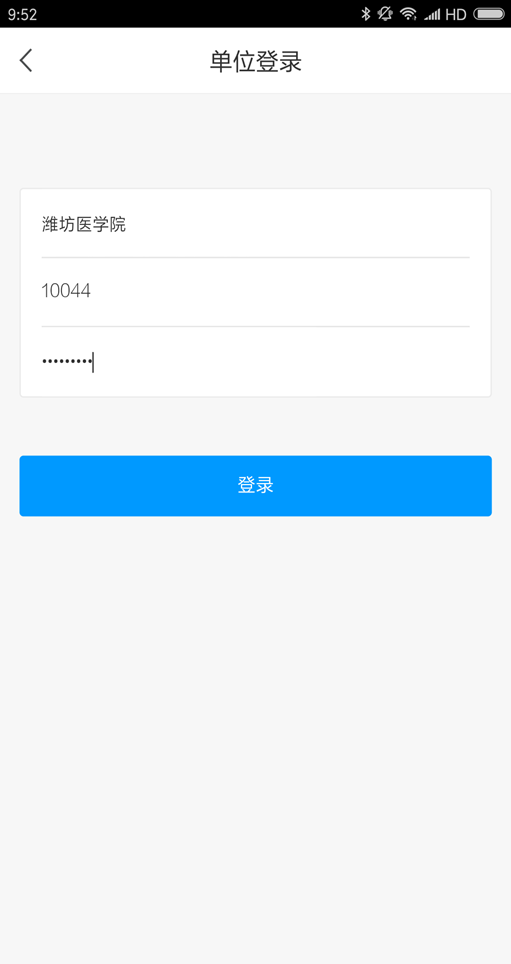 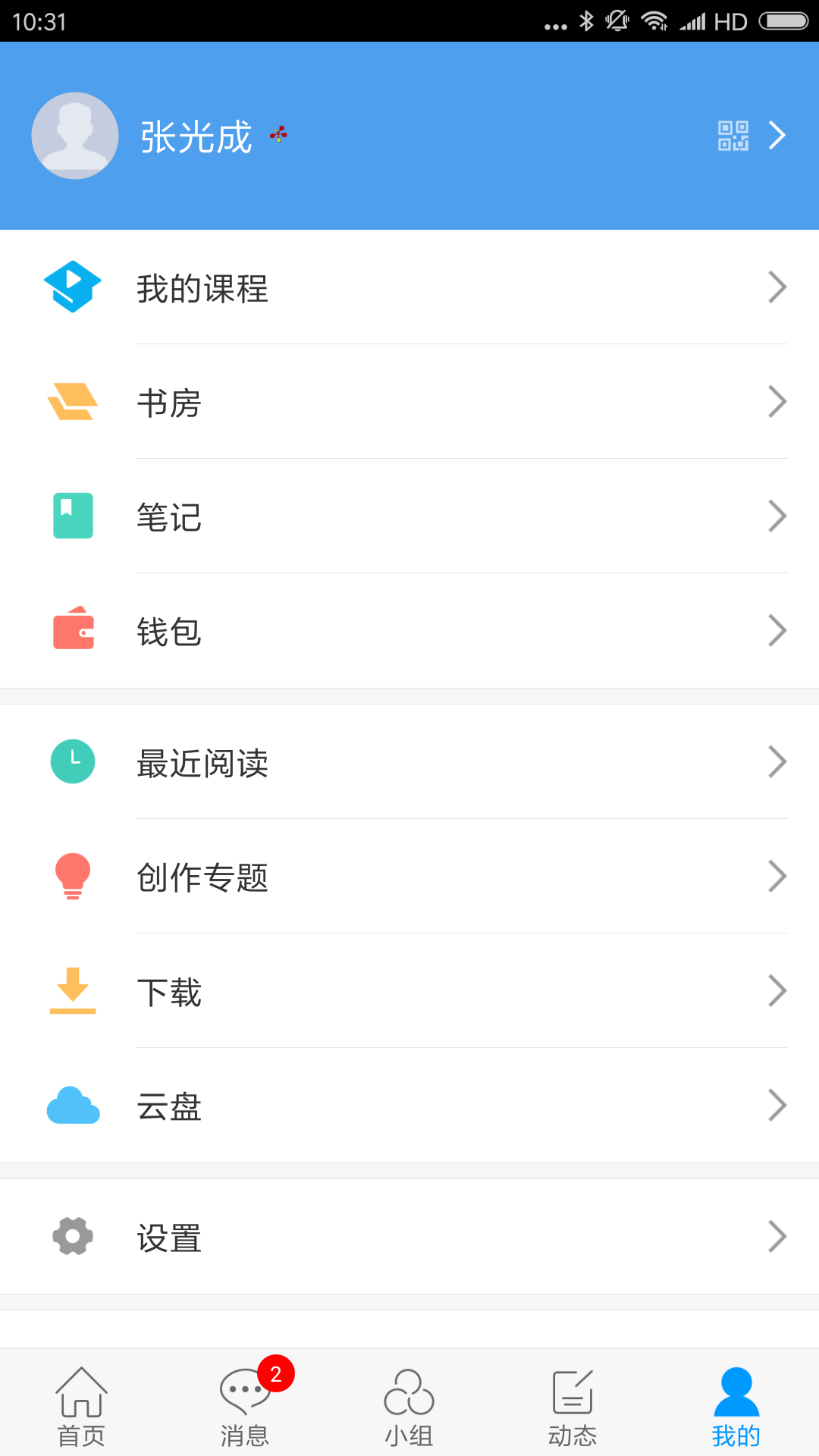 选择首页
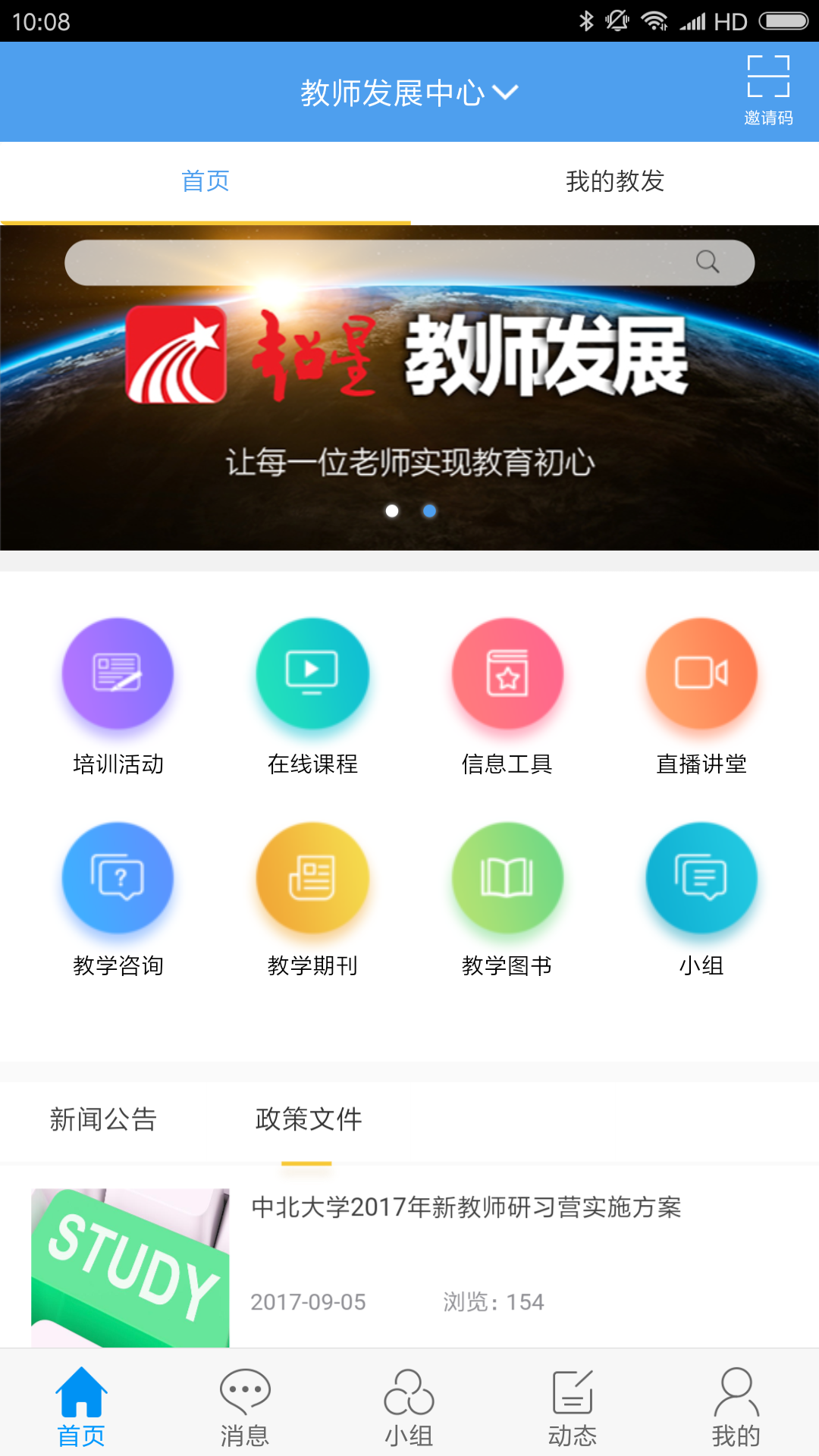 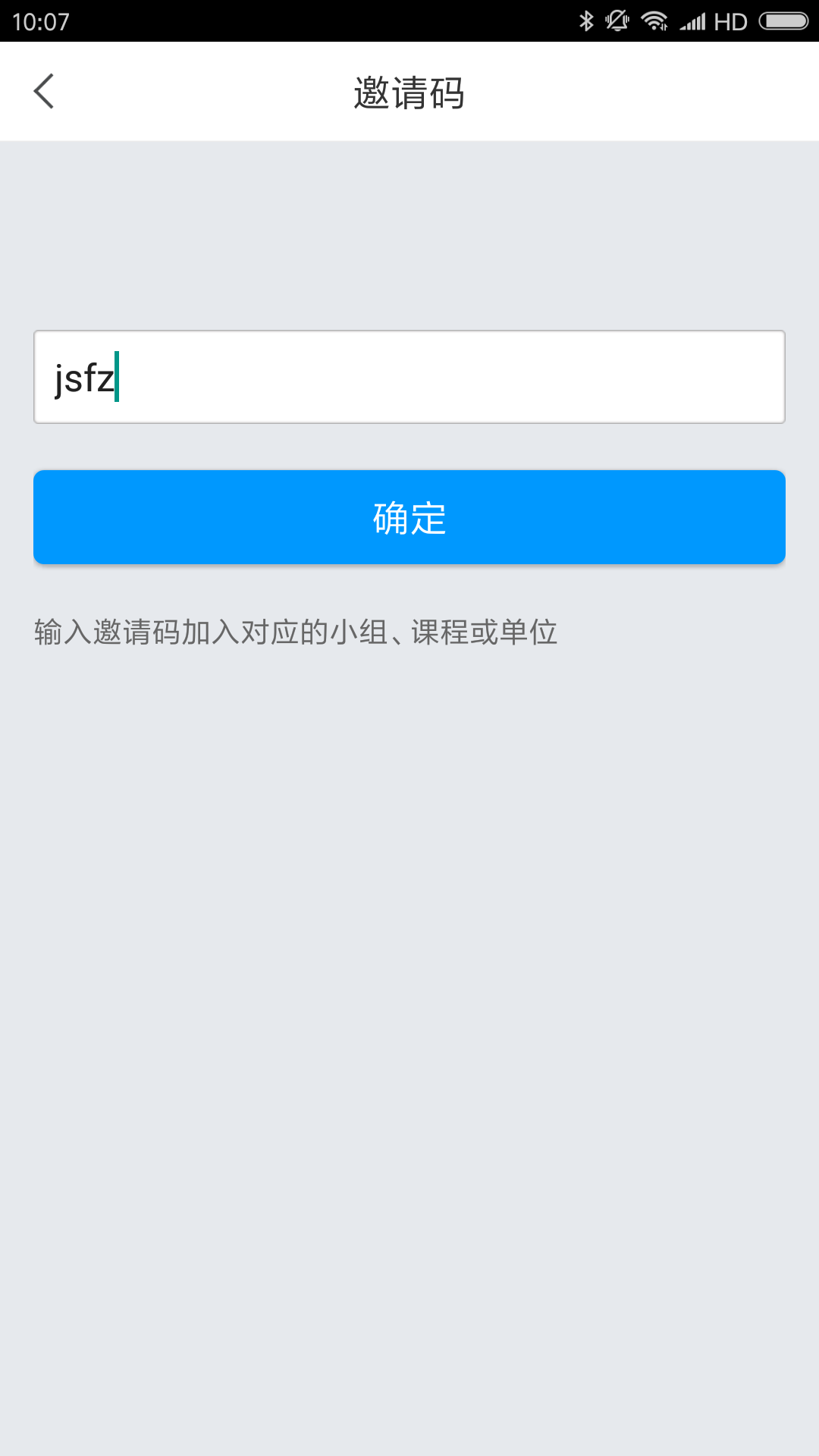 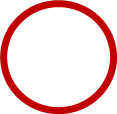 4.点击邀请码
5.输入“jfwfmc”点击确定
jfwfmc
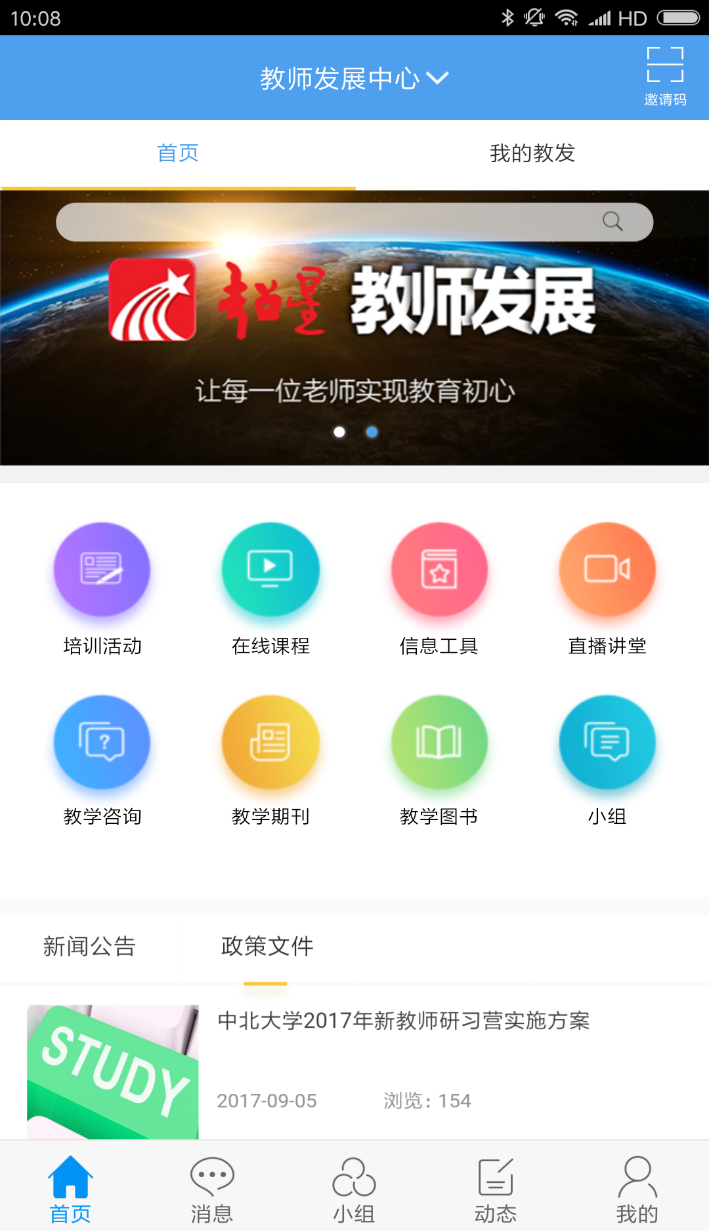 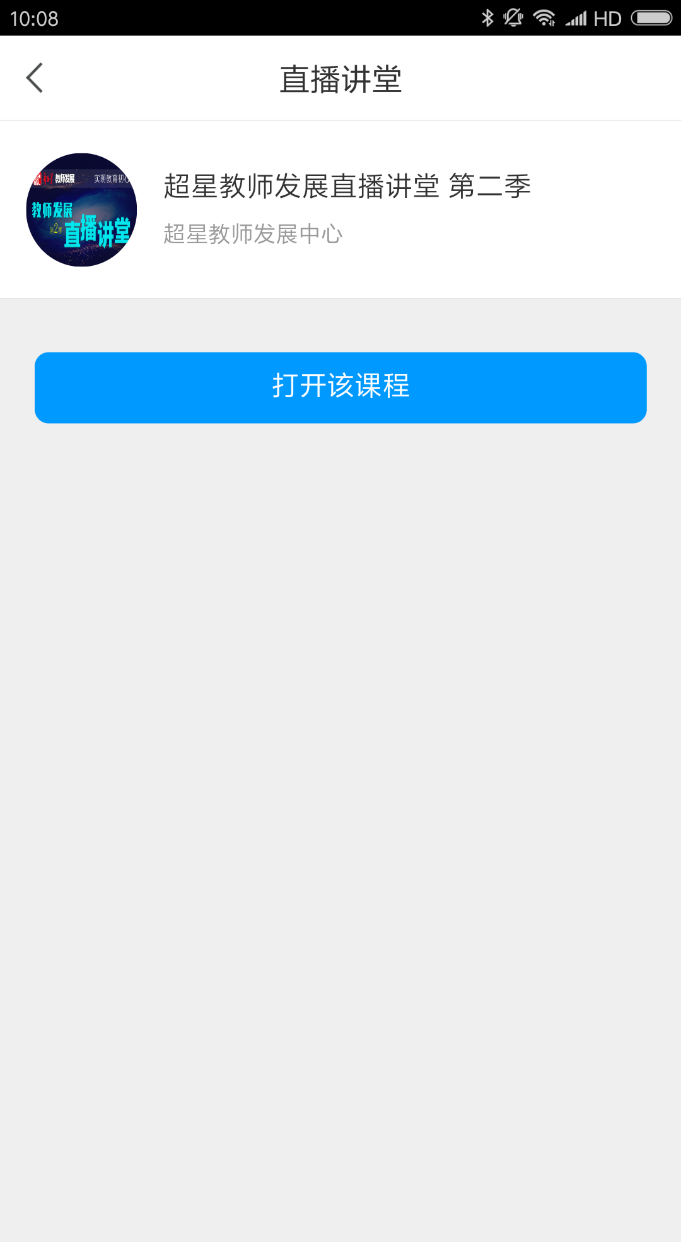 打开该课程
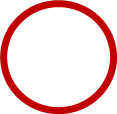 选择“直播课堂”
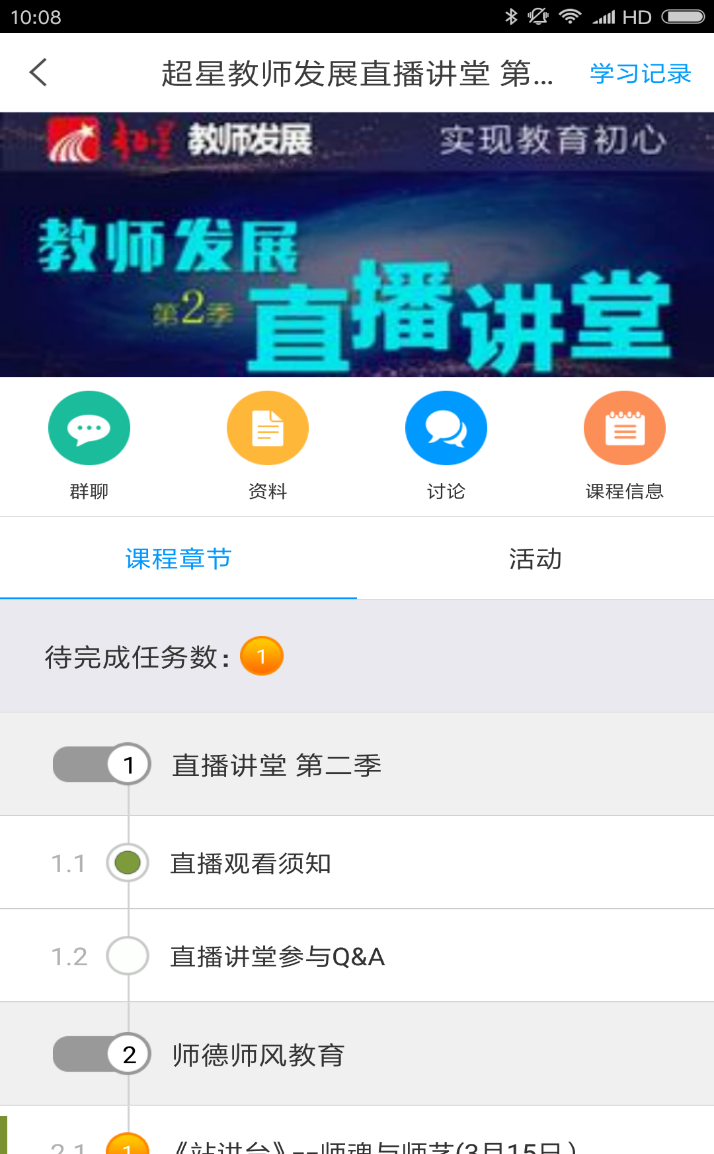 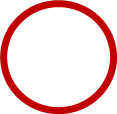 等待直播！
打开直播内容